2018 AAGP Annual Meeting
March, 2018
Hawaiian Hilton Hotel
Diversity and Inclusivity-
Principles of AAGP Culture?

The Sexual and Gender Minority Perspective
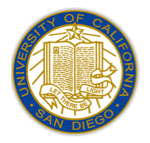 Daniel D. Sewell, MD, DFAPA
Professor of Clinical Psychiatry
Geropsychiatry Fellowship Program Director Emeritus
Co-Director, Division of Geriatric Psychiatry
Associate Vice Chair for Development and Geriatric Psychiatry
Department of Psychiatry 
University of California, San Diego
AND
Past-President, American Association for Geriatric Psychiatry
DISCLOSURES
Financial
Medical Advisory Board, ActivCare Living – Residential Memory Care, Inc.
Research Support
DHHS/HRSA Geriatric Workforce Enhancement Program Award 6/15 – 6/18
Title: The San Diego GWEP Collaborative
Awardee/amount/role: UC San Diego/$849,197 per year/Geropsychiatry Educator
PI: Diane Chau, MD
DHHS/HRSA Geriatric Workforce Enhancement Program Award 6/15 – 6/18
Title: San Diego/Imperial Geriatric Education Center (SDIGEC)
Awardee/amount/role: San Diego State University Foundation/Sub-award granted to UC San Diego, $841,108/year/Co-PI
PI: Philip Greiner, DNSc,RN, Director, School of Nursing, SDSU
DISCLOSURES
Other
Uncompensated board member of the following organizations:
Board of Directors, Brain Health Alliance
Clinical Advisory Board of Ceresti Health
George G. Glenner Alzheimer’s Family Centers, Inc., San Diego, CA
Medical Advisory Board of Alzheimer’s San Diego (formerly)
Medical Advisory Board, Alzheimer's Association San Diego/Imperial Chapter
Medical Advisory Board of the San Diego Chapter of the National Alliance for the Mentally Ill
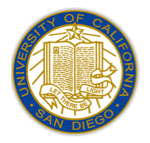 Key Points
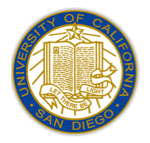 Key Points
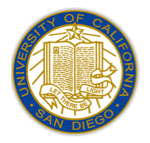 Self-Assessment ofOrganizational Cultural Competence
PURPOSES:
Know thyself
Make a public statement that an organization values diversity
Measure how effective is the organization addressing the needs and concerns of the diverse groups they serve
Find areas of strength and growth to allow strategic planning
DIMENSIONS:
Members’ attitudes towards diverse populations.
Staff and administrative performance
Organization’s policies (Mission, goals, hiring practices).
Physical environment
M. Olavarria. Organizational Cultural Competence in Community Health and Social
Service Organizations: How to Conduct a Self-Assessment. Journal of Cultural Diversity, 2009.
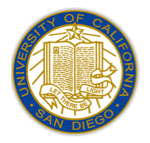 Key Steps in the Assessment ofOrganizational Cultural Competence
KEY STEPS:
Engaging in the assessment process
Build a diverse committee 
Timeline
Duties 
Obtains support
Provide resources
Preparing stakeholders for the assessment
Decrease anxiety and encourage participation
Remind the stakeholders about the developmental process
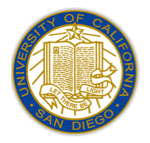 Key Steps in the Assessment ofOrganizational Cultural Competence
KEY STEPS:
Conducting the self-assessment
Gathering data
Set standards and indicators for key areas
Use a validated tool:
Cultural Competence Self Assessment Protocol for Health Care Organizations and Systems (CCSAP; Andrulis et al., 1998)
Cultural Competence Self-Assessment Questionnaire (CCSAQ; Mason, 1995)
Cultural Competency Assessment Scale (CCAS; Siegel et al., 2002)
Evaluation of results
Reporting results
Making recommendations about implementation and next self-assessment
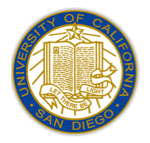 Self-Assessment ofOrganizational Cultural Competence
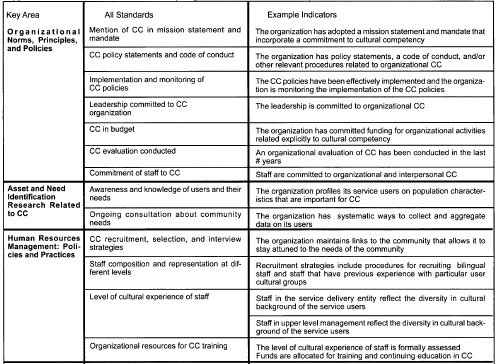 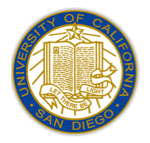 Self-Assessment ofOrganizational Cultural Competence
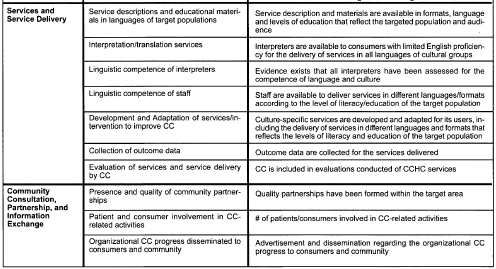 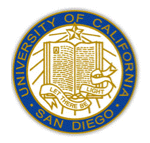 Organizational Norms, Principles and Polices
Mention of Cultural Competency in Mission Statement?
Current: The American Association for Geriatric Psychiatry is a national association representing and serving its members and the field of geriatric psychiatry. AAGP promotes the mental health and well-being of older people through professional education, public advocacy, and support of career development for clinicians, educators, and researchers in geriatric psychiatry and mental health.
Possible revision: The American Association for Geriatric Psychiatry is a national association representing and serving its members and the field of geriatric psychiatry. AAGP promotes the mental health and well-being of older people representing the full spectrum of races, ethnicities, faith communities, genders, sexual orientations and abilities through professional education, public advocacy, and support of career development for clinicians, educators, and researchers in geriatric psychiatry and mental health.
[Speaker Notes: Disproportionately Greater Increase in Numbers of Elderly Mentally Ill related to: 
Longer survival of younger adults with severe mental illnesses
Higher incidence of depression, anxiety disorders, & substance use disorders among aging baby-boomers]
Organizational Norms, Principles and Polices
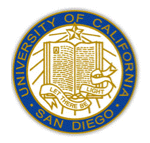 AAGP cultural competency policy statements, code of conduct and established processes for implementation and monitoring of adherence?
[Speaker Notes: Disproportionately Greater Increase in Numbers of Elderly Mentally Ill related to: 
Longer survival of younger adults with severe mental illnesses
Higher incidence of depression, anxiety disorders, & substance use disorders among aging baby-boomers]
Organizational Norms, Principles and Polices
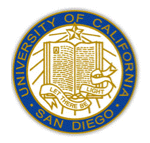 AAGP leadership and staff commitment to cultural competency?
The theme of the 2018 annual meeting: “Diversity and Inclusivity: Achieving Excellence in Geriatric Mental Health” was selected by our current president, Ike Ahmed
AAGP Statement on Immigration Executive Order February 7, 2017:
Excerpt:
“Targeting individuals on the basis of race, religion, gender (including gender identity, sexual orientation, or pregnancy), disability, age, or national origin and restricting their right to travel freely to and from their places of origin without just cause has deleterious effects on the patients and families we serve and is antithetical to the mission of our organization. 
Our organization has long celebrated the diversity of its members, who represent many different countries of origin. In the United States, approximately 50% of practicing geriatric psychiatrists and 50% of geriatric psychiatry fellows are international medical graduates.”
Other
[Speaker Notes: Disproportionately Greater Increase in Numbers of Elderly Mentally Ill related to: 
Longer survival of younger adults with severe mental illnesses
Higher incidence of depression, anxiety disorders, & substance use disorders among aging baby-boomers]
Organizational Norms, Principles and Polices
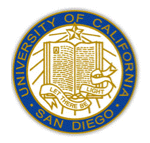 Evidence that the AAGP has committed funding for organizational activities related to cultural competency in the area sexual and gender minorities?
[Speaker Notes: Disproportionately Greater Increase in Numbers of Elderly Mentally Ill related to: 
Longer survival of younger adults with severe mental illnesses
Higher incidence of depression, anxiety disorders, & substance use disorders among aging baby-boomers]
Asset and Need Identification Research Related to Cultural Competency
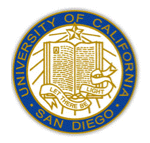 Awareness and knowledge of members and their needs?
[Speaker Notes: Disproportionately Greater Increase in Numbers of Elderly Mentally Ill related to: 
Longer survival of younger adults with severe mental illnesses
Higher incidence of depression, anxiety disorders, & substance use disorders among aging baby-boomers]
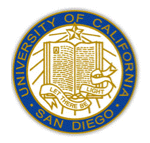 Human Resources Management: Policies and Practices
Leadership and staff composition
Level of cultural experience and representation of members and staff
Organizational resources for cultural competency training
[Speaker Notes: Disproportionately Greater Increase in Numbers of Elderly Mentally Ill related to: 
Longer survival of younger adults with severe mental illnesses
Higher incidence of depression, anxiety disorders, & substance use disorders among aging baby-boomers]
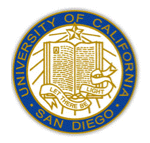 Services and Services Delivery
Written materials in languages of target populations
Development and adaptation of services to improve cultural competency
Evaluation of services and service delivery by cultural competency
[Speaker Notes: Disproportionately Greater Increase in Numbers of Elderly Mentally Ill related to: 
Longer survival of younger adults with severe mental illnesses
Higher incidence of depression, anxiety disorders, & substance use disorders among aging baby-boomers]
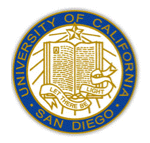 Community Consultation, Partnership and Information Exchange
Presence and quality of community partnerships
Organizational cultural competence progress disseminated to members and others
[Speaker Notes: Disproportionately Greater Increase in Numbers of Elderly Mentally Ill related to: 
Longer survival of younger adults with severe mental illnesses
Higher incidence of depression, anxiety disorders, & substance use disorders among aging baby-boomers]
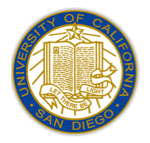 Key Points
The
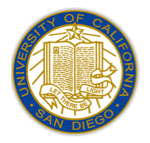 Key Points
T
Selected References
E. Schein. Organizational Culture. American Psychologist, 1990.
J. A. Liedtke. Changing the Organizational Culture of Technology Education to Attract Minorities and Women. The Technology Teacher, 1995.
M. Olavarria. Organizational Cultural Competence in Community Health and Social Service Organizations: How to Conduct a Self-Assessment. Journal of Cultural Diversity, 2009.
Questions and Answers
Thank You!
[Speaker Notes: Questions and Answers.
Thank you!]